万博記念公園駅前周辺地区活性化事業者の公募について
提供資料７
事業予定者（優先交渉権者）について
三菱商事都市開発株式会社、Anschutz(アンシュッツ) Entertainment Group, Inc.（AEG）、
関電不動産開発株式会社で構成される共同企業体
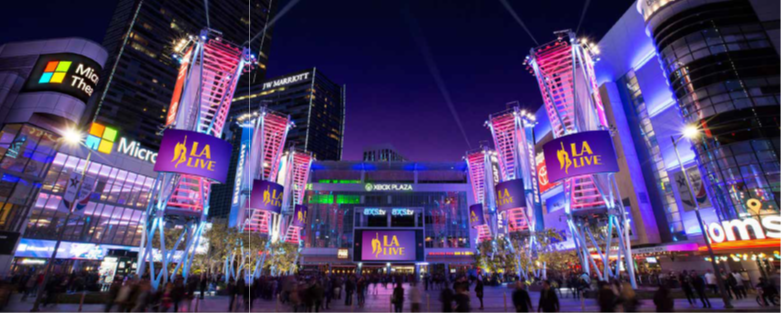 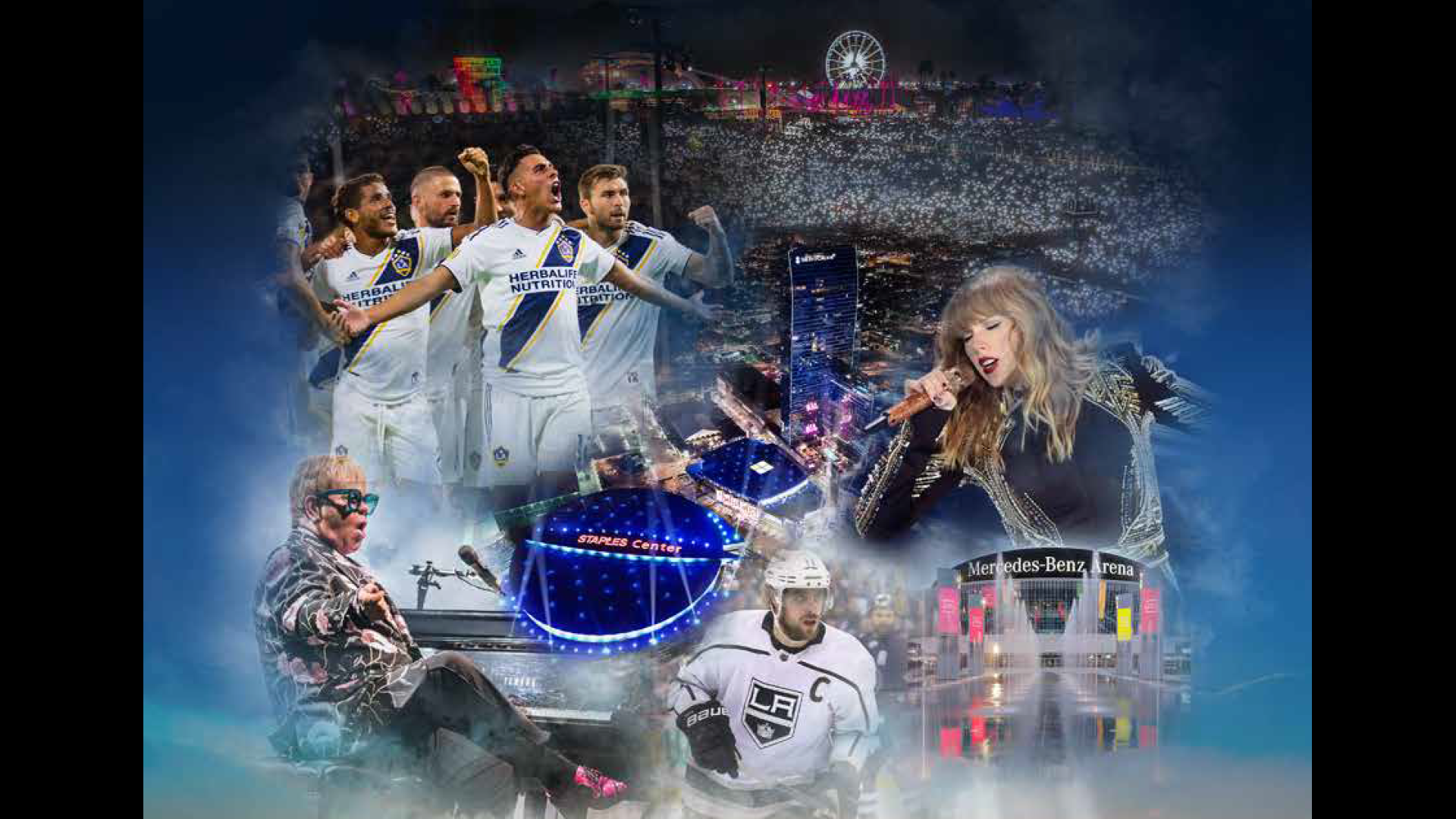 基本コンセプト
土地貸付方法
経　　　　　緯
大規模アリーナを中核とした大阪・関西を代表する新たなスポーツ・文化の拠点
一般定期借地権（50年）※一部売払いも可
令和元年10月 公募開始　令和2年11月～3年5月 選定委員会による審査を踏まえ、事業予定者決定
世界有数のアリーナ、エンターテインメント・ディストリクト開発、スポーツ、音楽興行の総合企業。
ローリング・ストーンズ、テイラー・スウィフト、セリーヌ・ディオン等の世界ツアーを手がけ、欧米でプロ・スポーツチーム（ロサンゼルス・レイカーズ等）を所有。５大陸で数多くのアリーナ、大型劇場を所有・運営。
万博記念公園駅前周辺地区活性化事業予定者の提案内容について①
アリーナを中心に、アリーナと相乗効果を発揮する、商業・カジュアルホテル棟、ホテル棟、オフィス棟、共同住宅を整備
イメージパース（全体）
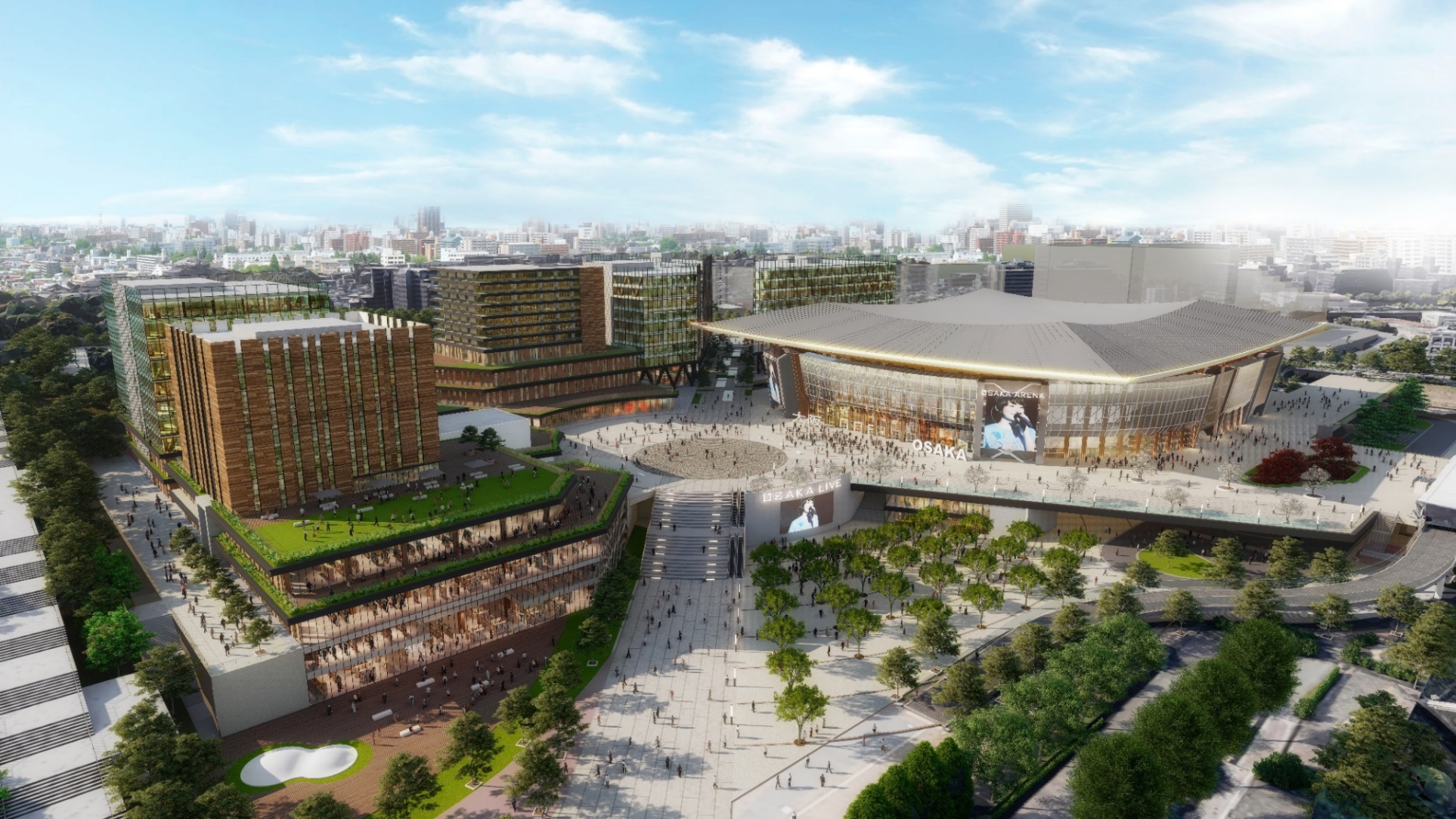 商業・カジュアルホテル棟
ホテル棟、オフィス棟
オフィス棟
共同住宅
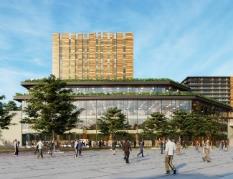 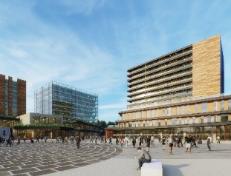 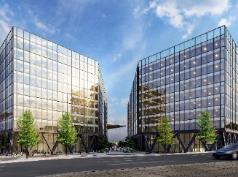 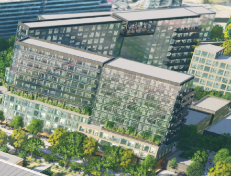 万博記念公園駅前周辺地区活性化事業予定者の提案内容について②
アリーナ棟（西日本最大級のスペック）
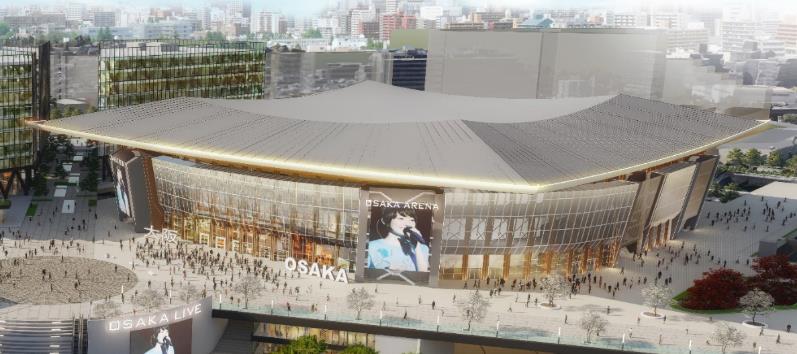 ■最大収容人数
　  18,000人（固定観客席13,400席）
■延床面積
　　69,550㎡
■想定年間イベント
   　 165回　
■想定来館者数
　    約180万人／年
■開業目標
　　  2027年秋頃 (変動する可能性あり)
招聘交渉可能な国際スポーツ大会
・世界フィギュアスケート選手権
・プロテニスWTAツアー
・NBA(北米プロバスケットボールリーグ)公式戦 　など
快適なイベント観覧の実現
高速通信環境の整備（５Ｇ等の活用）
・タッチレス、キャッシュレス決済
  （チケット、飲食、物販など）
・密を避け、時間差を設けた入退場
万博記念公園駅前周辺地区活性化事業予定者の提案内容について③
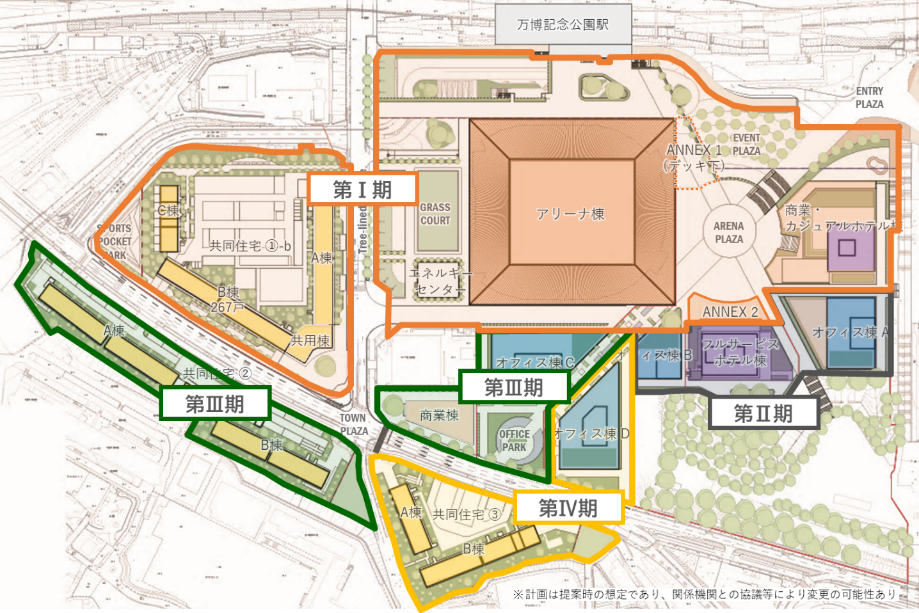 事業全体のスケジュール
2022年　　環境アセスメント開始
 2023年　　工事着工
 2027年　　第Ⅰ期（アリーナ等）開業
 以降、2032年以降順次開業（～2037年）